SPoRT Virtual Workshop2012 September 12-13
A Better Hybrid
VIIRS imagery

Matt Smith, Geoffrey Stano
Current MODIS/GOES Hybrid
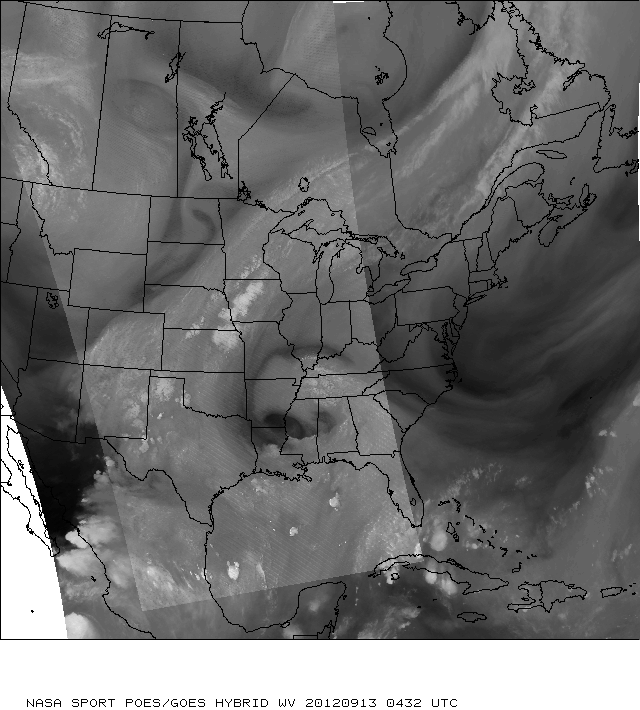 MODIS (Aqua/Terra) swaths in GOES-E imagery
Distorted 3-hourly GOES-W image
No GOES -> No Hybrid
Dropouts from rooftop GOES system
Delays from busy processing systems
CCONUS domain only
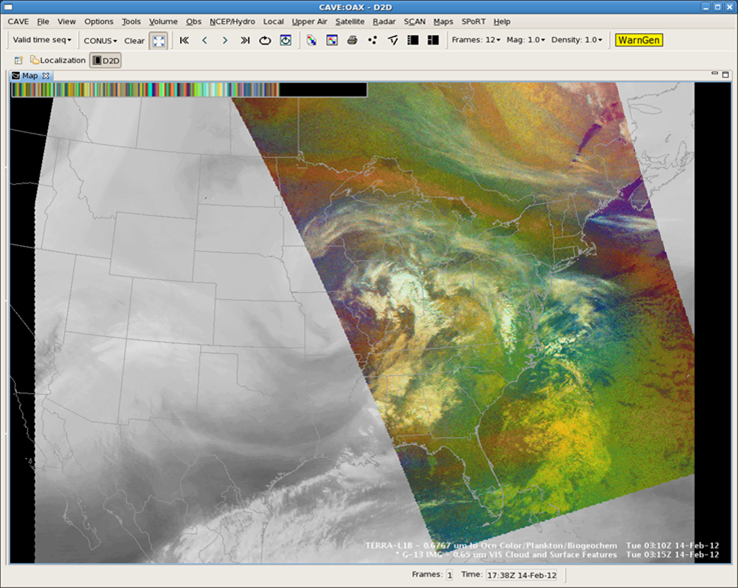 New VIIRS/MODIS/GOES Hybrid
VIIRS swaths also included with MODIS
No GOES-W images in CONUS Hybrid (0Z,3Z,6Z,…)
Swaths provided whenever available
Now getting GOES-E data directly from NESDIS
Will have new, faster processing systems
Products
Vis (250m)
SW, IR, Spectral difference (1km)
Water Vapor/Air Mass RGB hybrid (1km)
More RGB Hybrids to come
Alaska and Pacific Regional Domains
Alaska (may reduced resolution due to lower bandwidth)
Pacific (30 minute frequency [GOES-W])
Hybrid – Alaska DomainGOES-W with MODIS & VIIRS (UAF/GINA)
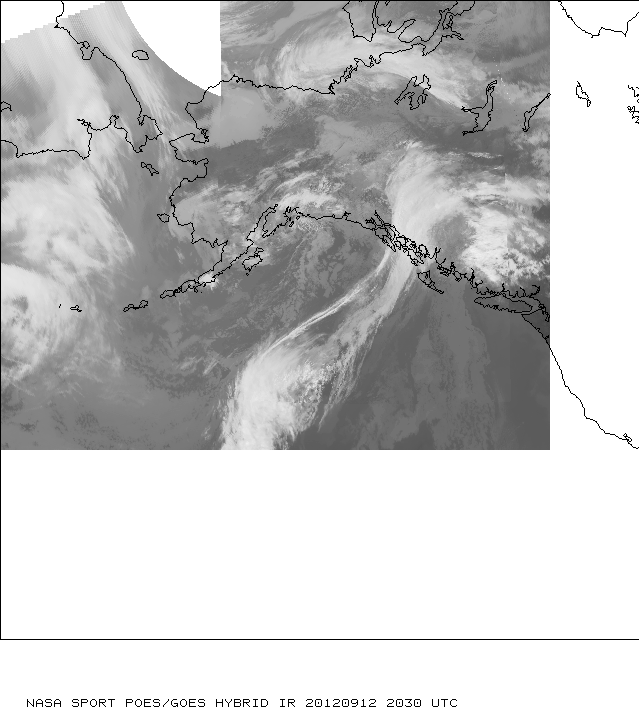 Hybrid – Pacific DomainGOES-W with MODIS & VIIRS (via PR)
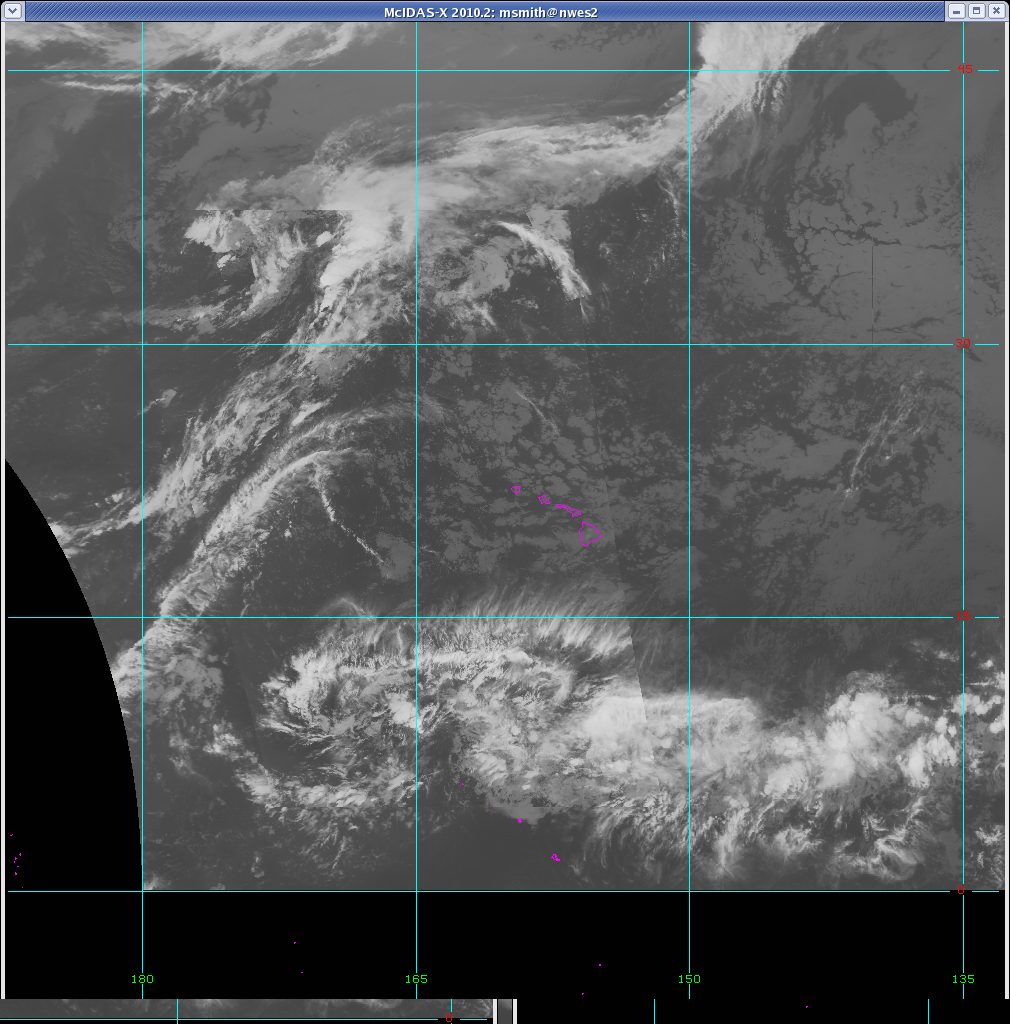 Transitioning SNPP / VIIRS Observations
VIIRS aboard Soumi NPP
Key Features
Continues many capabilities of MODIS
Precursor to GOES-R ABI instrument
Superior data swath and limb resolution
New channels: Day-Night Band
Missing Water Vapor band
Status
Now have data access
Preparing initial products
Identifying evaluators
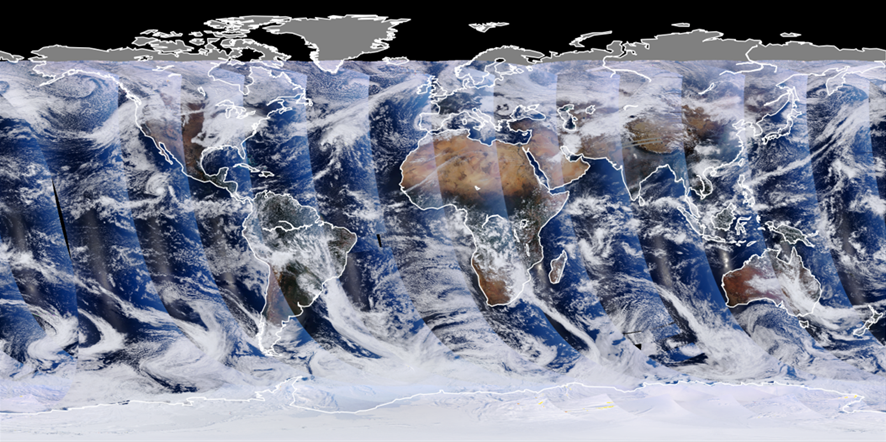 VIIRS global true color composite.  Note no gaps
between passes as would be seen in MODIS.

Each swath ~3000 km wide.
[Speaker Notes: Get an up to date image of a survey

Go out to the web to show the surveys, blog, and training modules]
MODIS vs VIIRSswath width
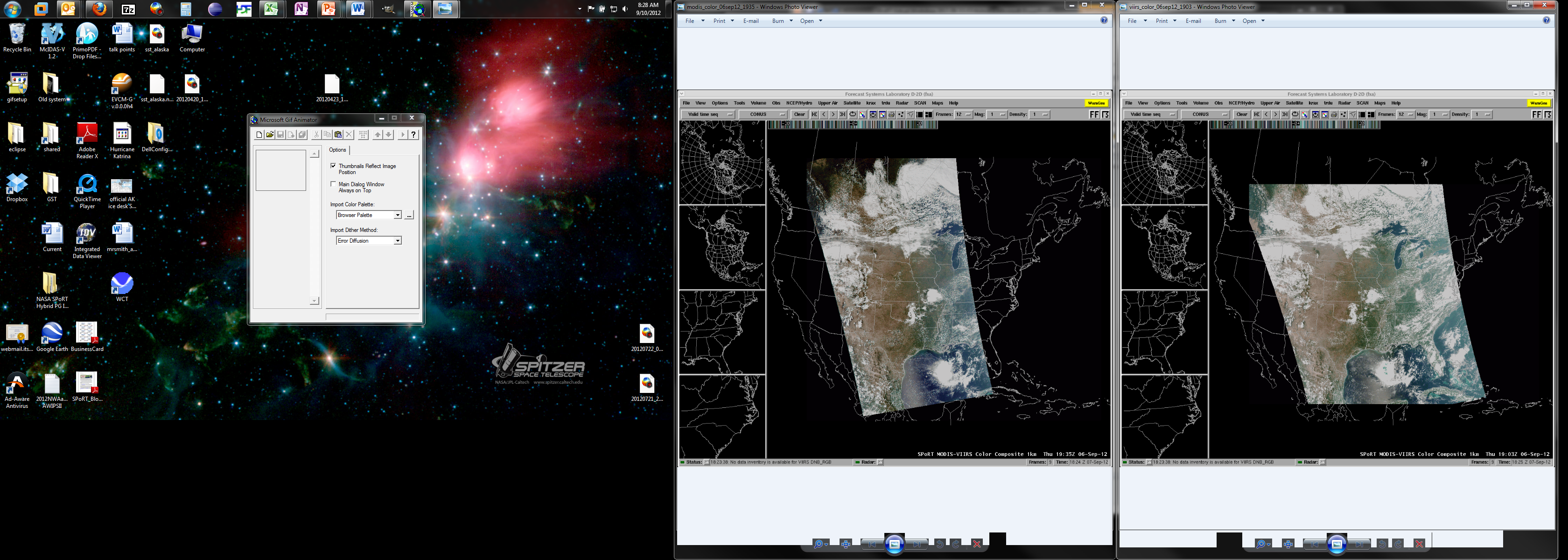 MODIS True Color Swath
VIIRS True Color Swath
Unique VIIRS Features
VIIRS maintains spatial resolution at edge of swath.
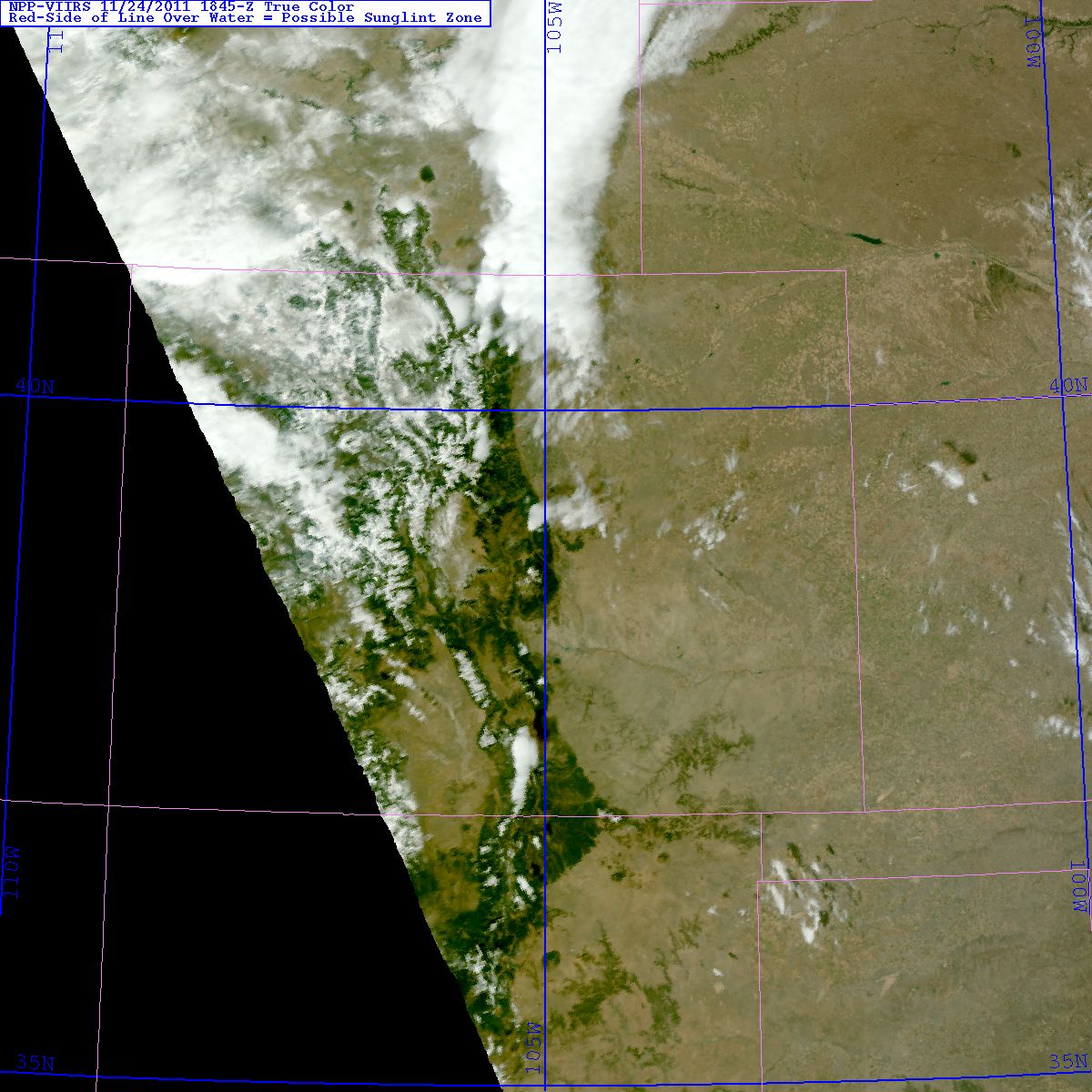 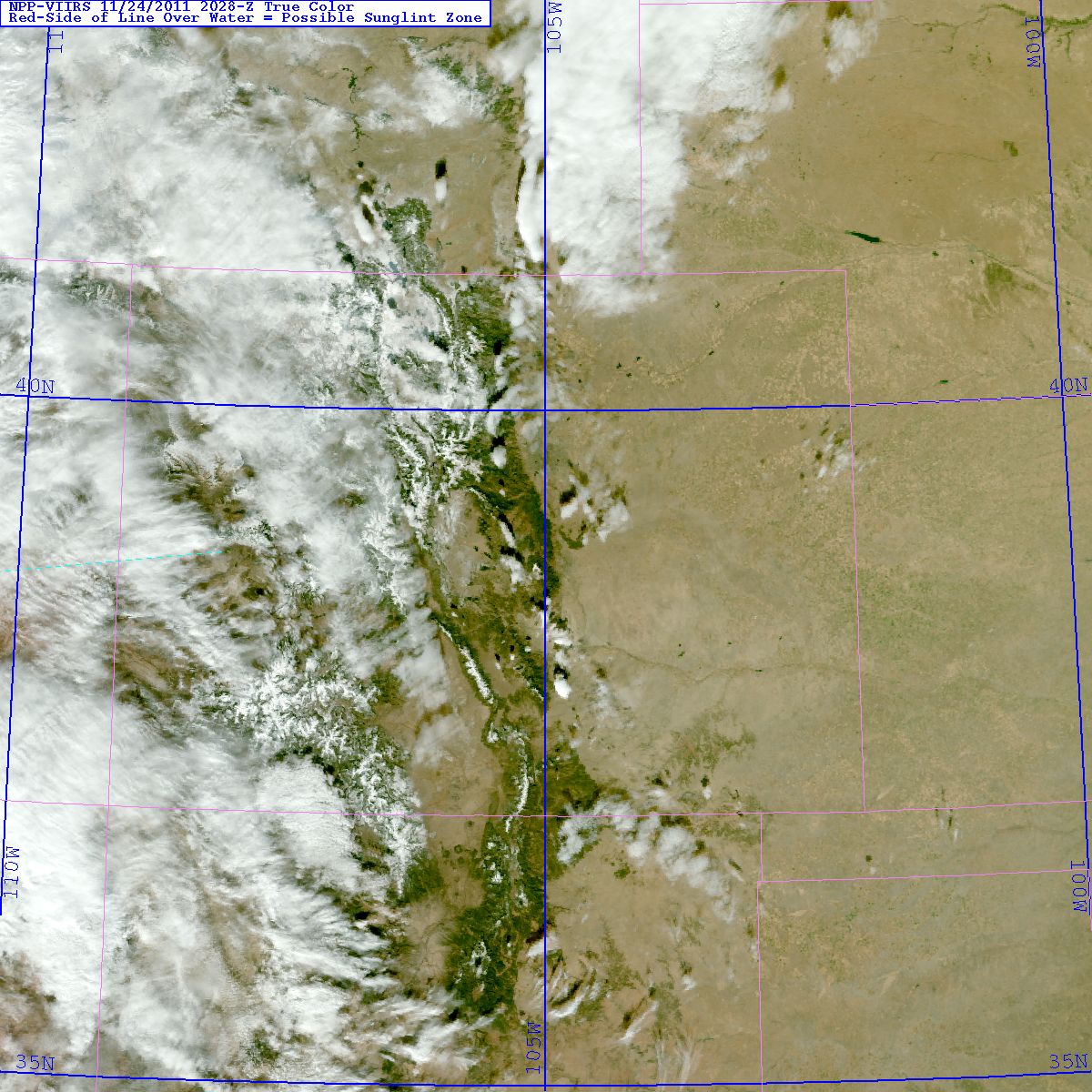 Near edge 1845 UTC
Near nadir 2028 UTC
[Speaker Notes: Get an up to date image of a survey

Go out to the web to show the surveys, blog, and training modules]
VIIRS in the SPoRT Hybrid
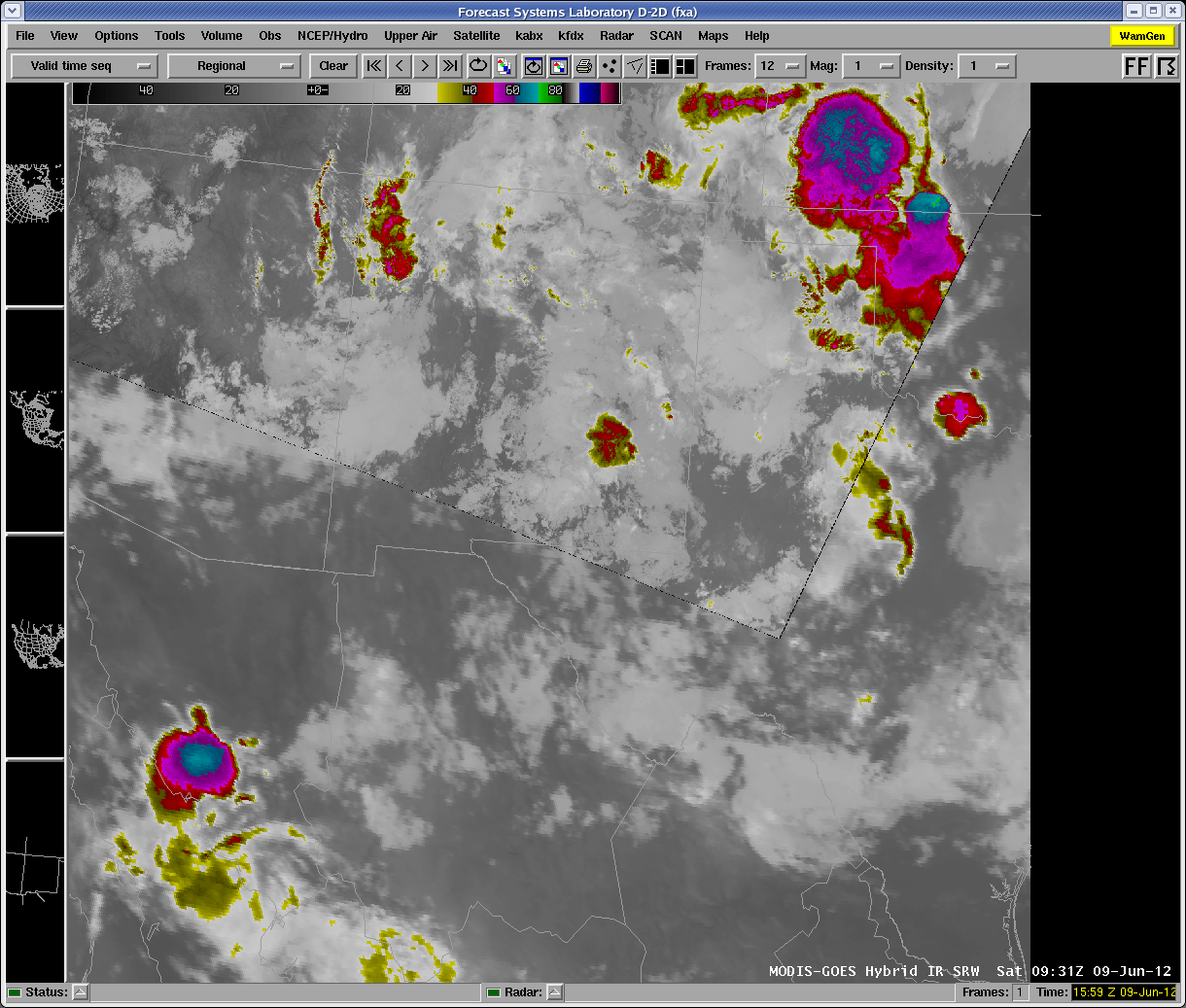 VIIRS
GOES
[Speaker Notes: Get an up to date image of a survey

Go out to the web to show the surveys, blog, and training modules]
Alaska Region Hybrid IR (Southeast) (GOES-only)
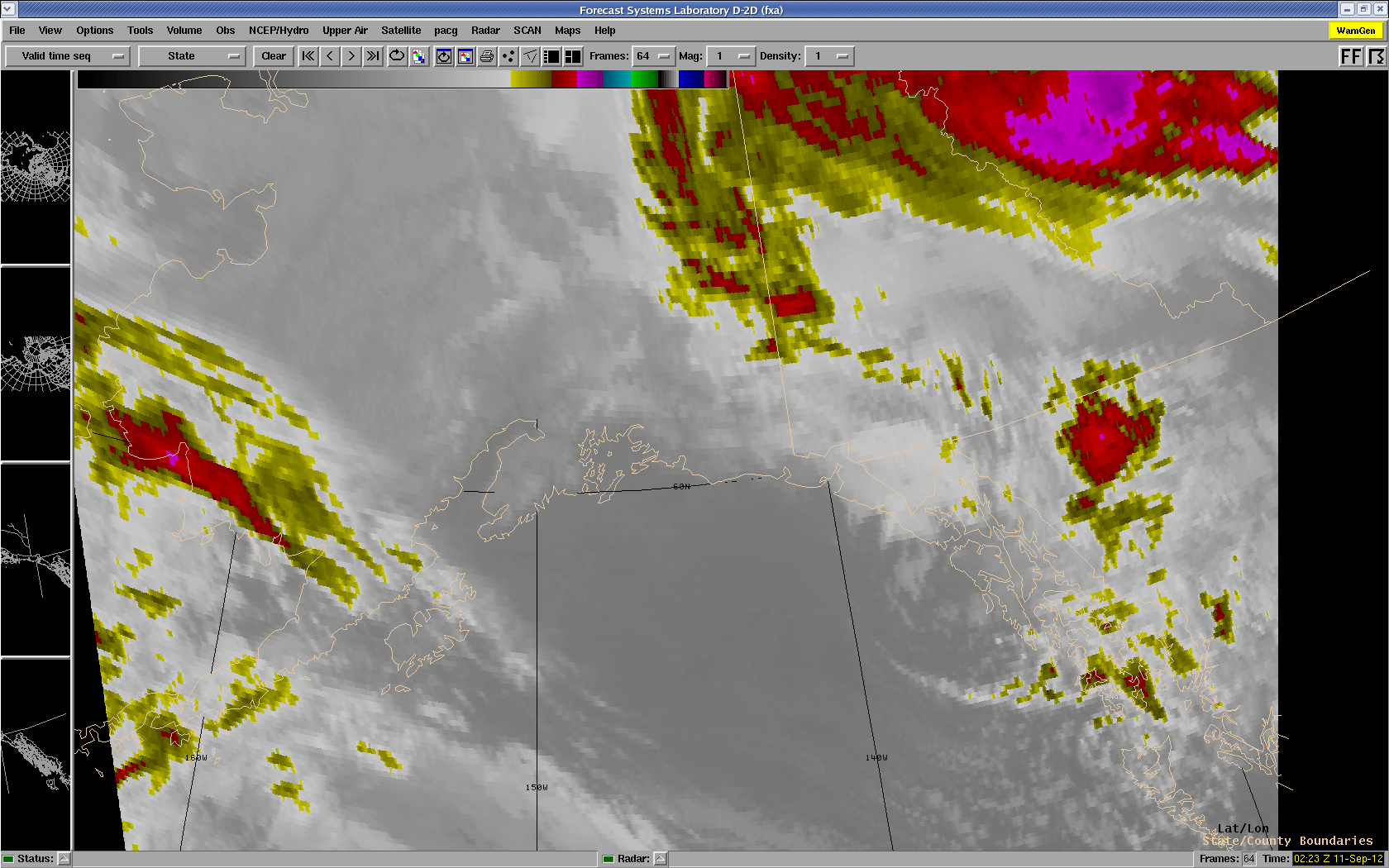 Alaska Region Hybrid IR (Southeast) (GOES w/ VIIRS)
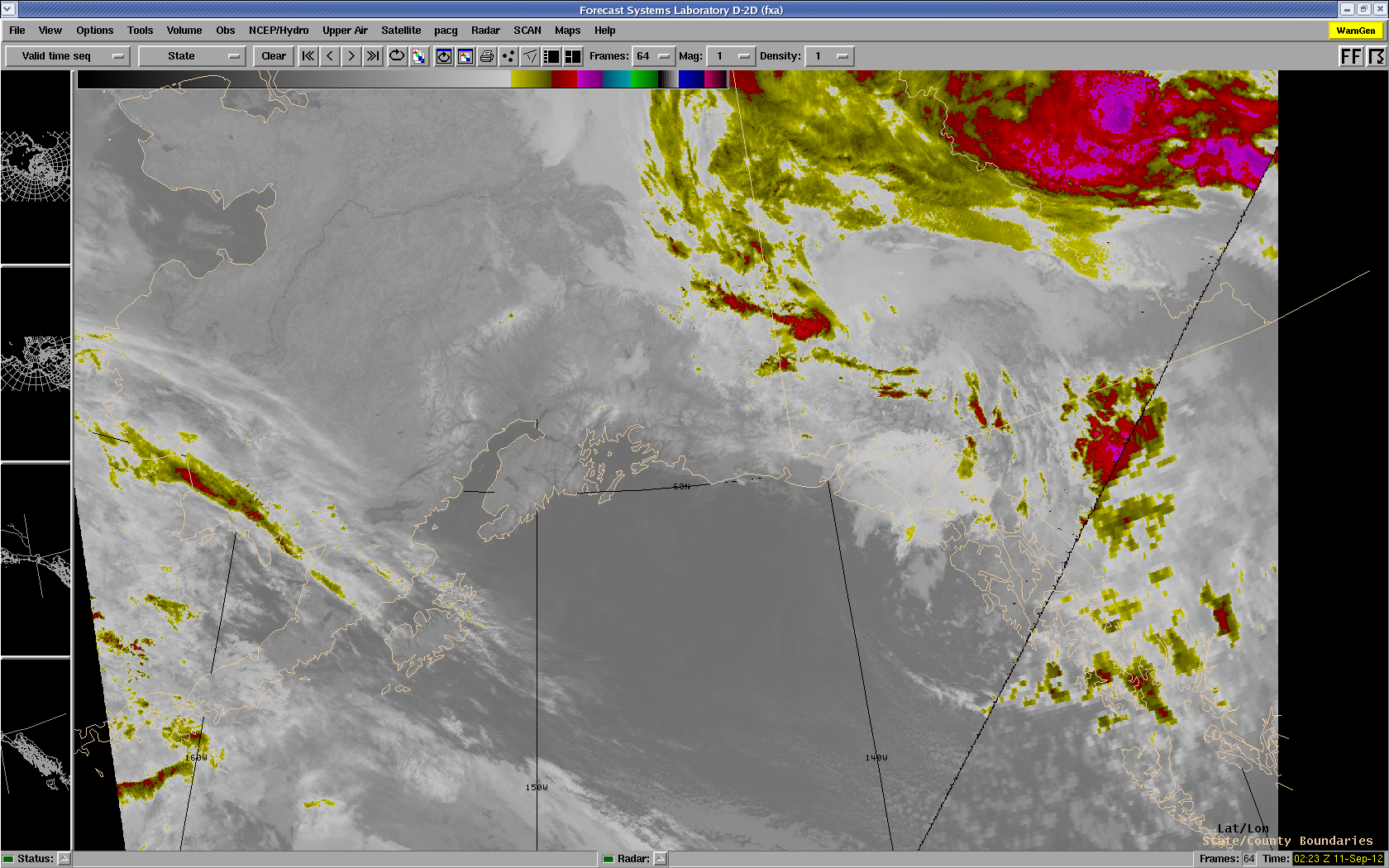 VIIRS Day Night Band
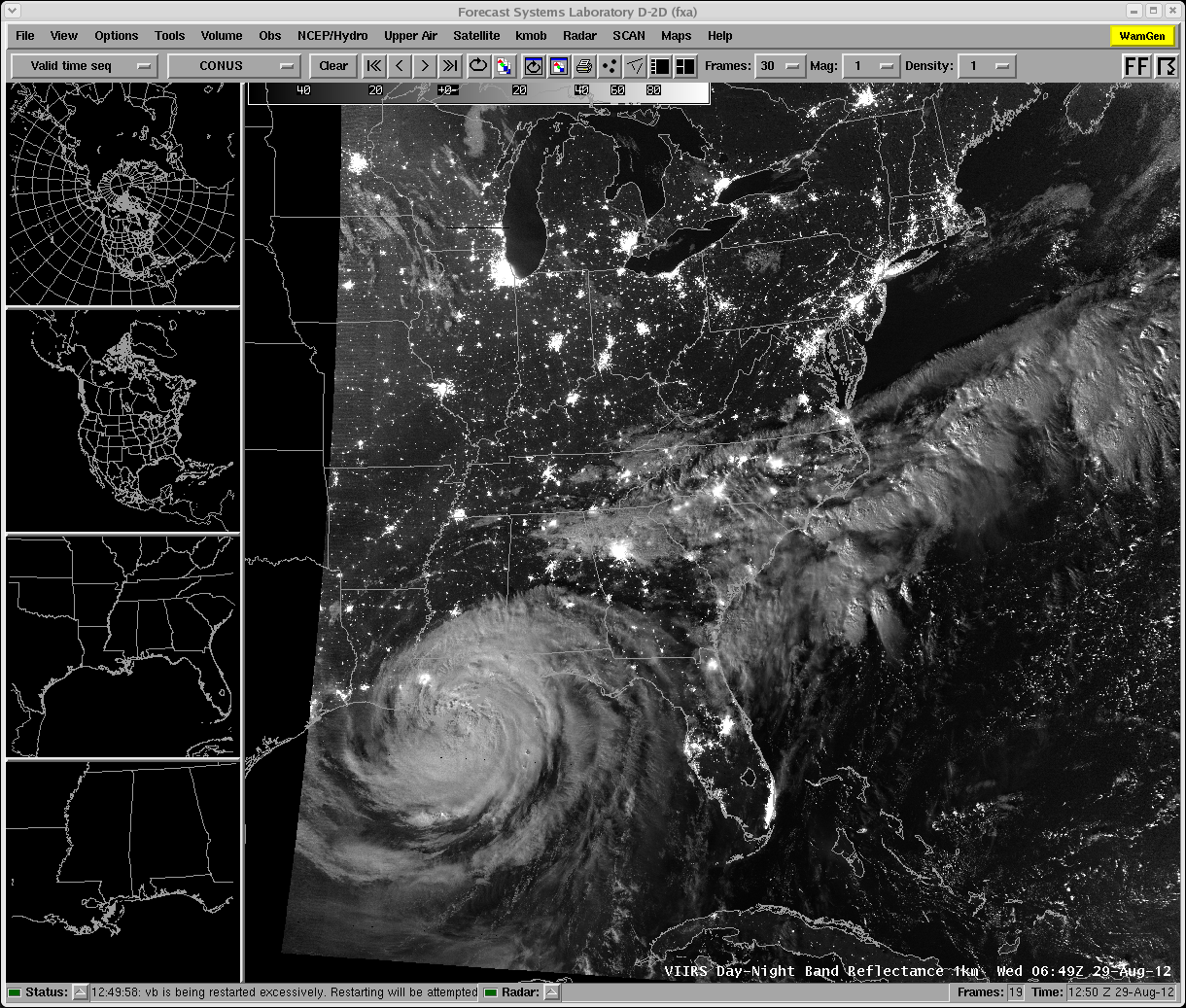 0649 UTC
[Speaker Notes: Get an up to date image of a survey

Go out to the web to show the surveys, blog, and training modules]
VIIRS Day Night Band
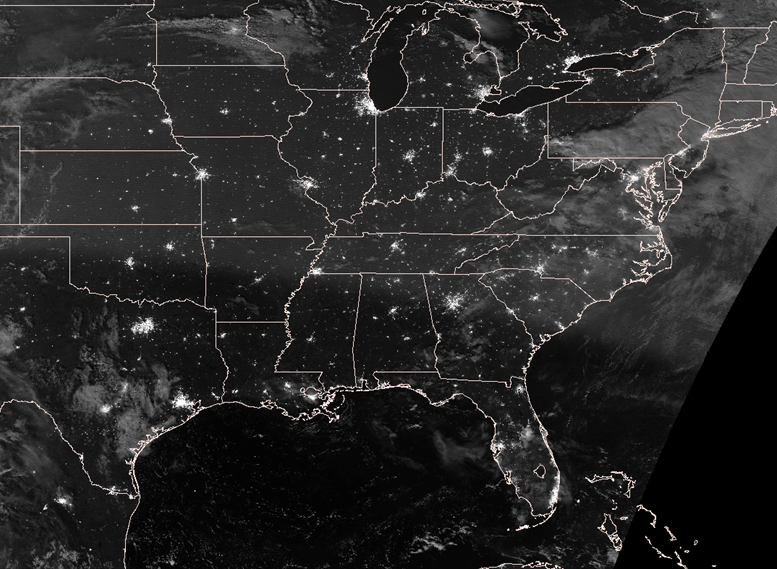 Afternoon
Night
Morning
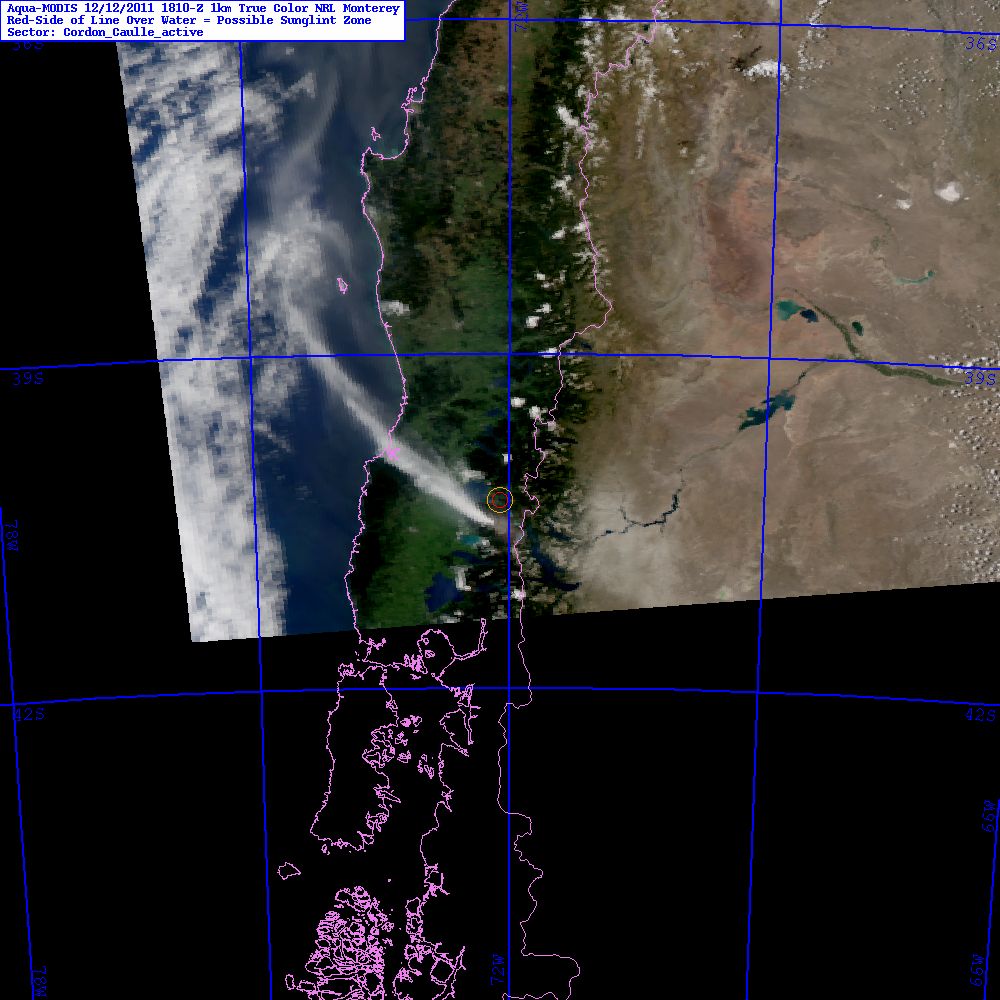 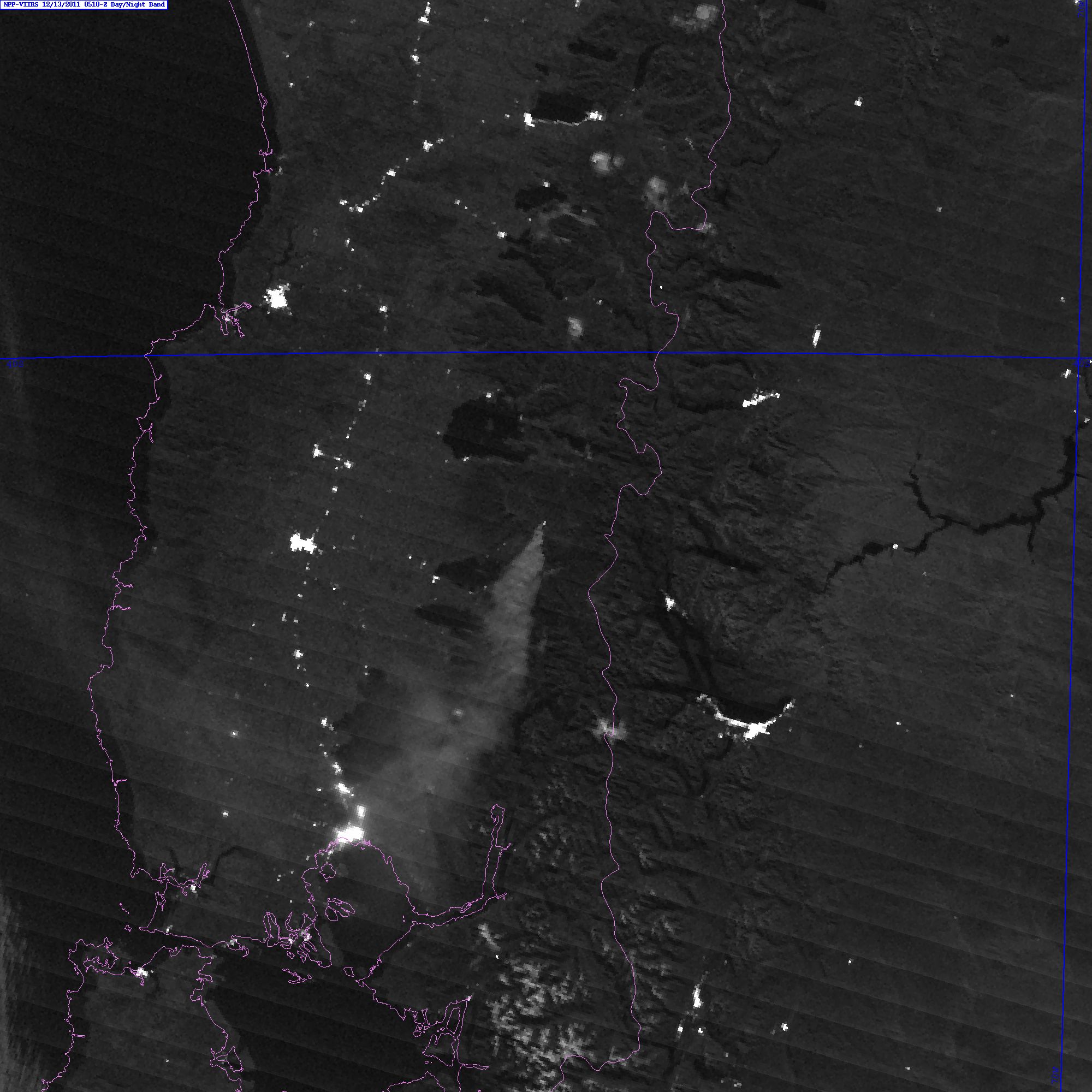 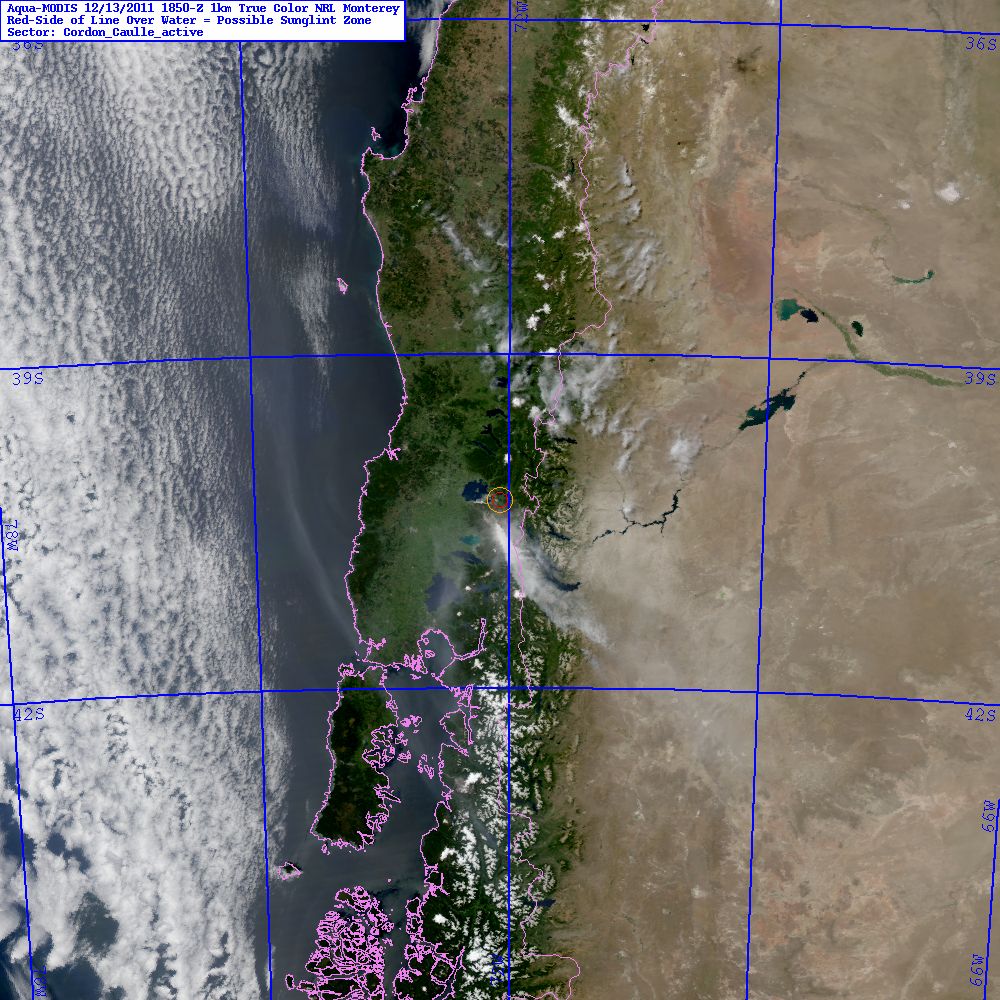 Nighttime pass fills in the temporal gap between last PM and first available AM visible-light observations.
Courtesy: CIRA and NRL
[Speaker Notes: Get an up to date image of a survey

Go out to the web to show the surveys, blog, and training modules]
Questions ?
Backup slides
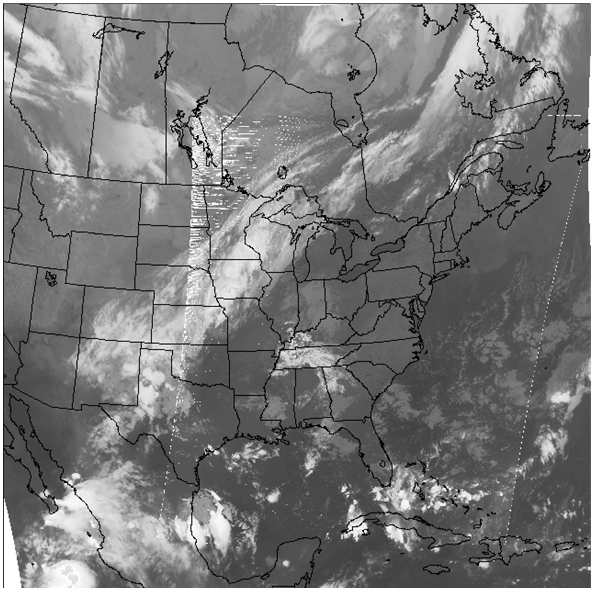 Hybrid Water Vapor with Air Mass RGB over CCONUS domain